Перспективы развития туризма Ростовской области в условиях формирования туристических кластеров в ЮФО
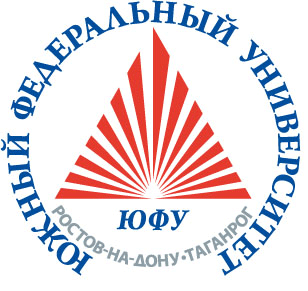 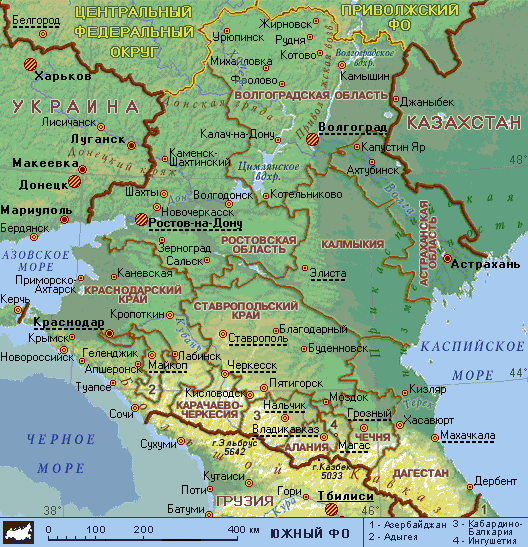 Шевченко Анна
Определимся с понятиями
Кластер- сконцентрированная по географическому
признаку группа взаимосвязанных компаний,
специализированных поставщиков, фирм в
соответствующих отраслях, а также связанных с их
деятельностью организаций, участвующих в процессе
создания добавочной стоимости
Портер Майкл Э. Конкуренция : Пер. с англ. – М. : Издательский дом Вильямс, 2005. – 608 с.
Определимся с понятиями
Туристический кластер - комплекс сосредоточенных в рамках ограниченной территории предприятий и организаций, занимающихся разработкой, формированием, продвижением и реализацией турпродукта, а также деятельностью, смежной с туризмом и рекреационными услугами
Туризм в ЮФО
Более 8,6 млн. 
туристов в год
Кластерные проекты в сфере туризма в ЮФО
1.  Горнолыжный курорт Лагонаки в республике Адыгея;
2. Туристско-рекреационный кластер "Бальнеологический  комплекс "Эльтон" в Волгоградской области;
3. Туристско-рекреационный кластер «Абрау-Утриш» (район Новороссийска), а также автотуристский кластер «Можжевеловая роща» (Геленджик), «Лермонтово» (Туапсинский район) и «Горячий Ключ» в Краснодарском крае;
4. Туристический кластер в Сочи
Туризм в Ростовской области
Внутренний туристский поток в 2012 году
 увеличился на 11% и составил 
более 1 019 тыс. чел
Проекты в сфере туризма в Ростовской области
Автотуристский кластер «Всплеск», включающий гостиничный комплекс, крытый лыжный склон и крытый аквапарк
Спортивно-рекреационный кластер в Ростове-на-Дону

Результат: развитие спортивного туризма
Целевая аудитория: жители Ростовской
области и близлежащих регионов
Проблемы , сдерживающие развитие туризма Ростовской области
Организационно-методические
Управленческие
 Институциональные
Инфраструктурные
Перспективы создания туристско-рекреационных районовРостовской области
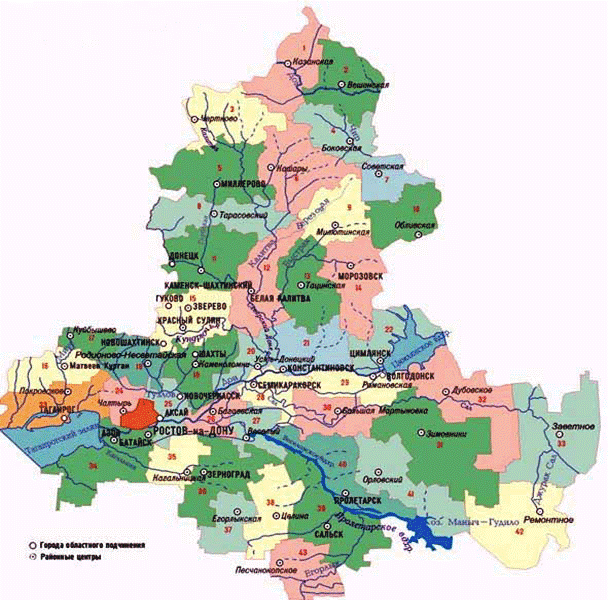 Вешенский
 Донецкий
 Приазовский
 Цимлянский 
 Семикаракорский
 г. Ростов-на-Дону
Маршрут "Серебряная подкова Дона"
1. Большая подкова г. Таганрог – г. Ростов-на-Дону – г. Новочеркасск – г. Шахты – г. Белую Калитву – г. Каменск-Шахтинский – г. Миллерово – ст. Вёшенскую – г. Морозовск – г. Цимлянск – ст. Романовскую – г. Константиновск – г. Азов
 
2. Средняя подкова г. Таганрог – г. Ростов-на-Дону – ст. Раздорская – ст. Кочетовская – г. Семикаракорск – Веселый – г. Пролетарск – г. Сальск – пос. Целина – г. Зерноград – г. Азов
 
3. Малая подкова г. Таганрог – г. Танаис – г. Ростов-на-Дону – г. Новочеркасск – г. Старочеркасск – г. Азов
Специализации районов в сфере туризма
Пляжный туризм (Приазовский район); 
Оздоровительный (Вешенский, Донецкий районы); 
Экологический (Цимлянский, Семикаракорский);
 Культурно-познавательный 
(Вешенский, Донецкий, 
Приазовский)
Деловой туризм 
(г. Ростов-на-Дону)
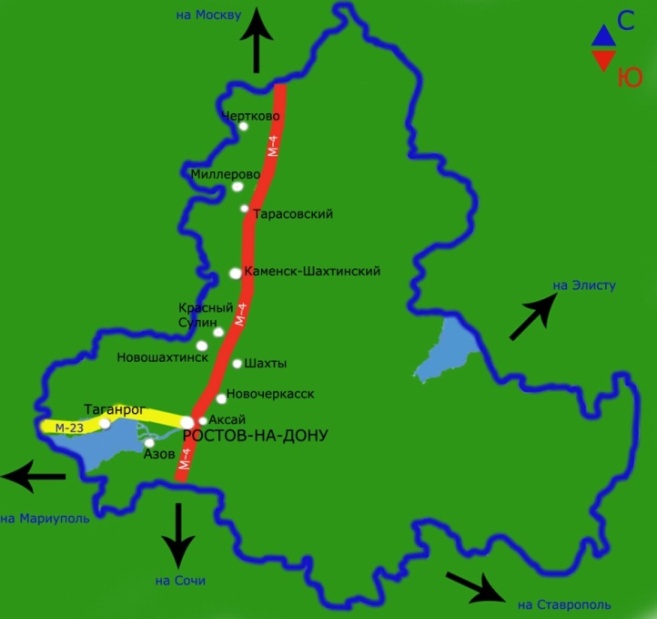 Выводы
Кластерная политика позволит создать дополнительные связи между районами и повысить качество туристических услуг; 
Кластерная политика позволит объединить предприятия, организации, и институты, которые причастны к туризму на территории.
При реализации кластерной политики целесообразно обратить особое внимание на предприятия малого и среднего бизнеса, связанные с туризмом
Спасибо за внимание
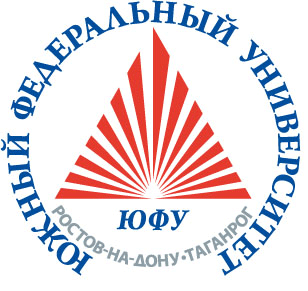 Литература
Стратегия социально-экономического развития Южного федерального округа на период до 2020 года Электронный ресурс // Режим доступа:  http://www.consultant.ru/document/cons_doc_LAW_119398/?frame=1
Стратегия социально-экономического развития Ростовской области на период до 2020 года Электронный ресурс // Режим доступа:  http://www.donland.ru/Default.aspx?pageid=85416
Краткая отчетная информация о работе отдела развития туризма департамента инвестиций и предпринимательства Ростовской области за 7 месяцев 2013 года Электронный ресурс // Режим доступа:  http://www.dontourism.ru/StaticTexts.aspx?id=itogi_i_otchety
Портер Майкл Э. Конкуренция : Пер. с англ. – М. : Издательский дом Вильямс, 2005. – 608 с.
Южное инвестиционное агентство Электронный ресурс // Режим доступа:  http://www.invest-yug.ru/climat/rostov/Turizm/